Global Health Approach at CISSS Montérégie-EstNovember 2023
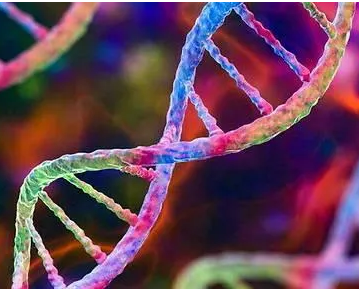 Global healthour culture, our DNA !
https://youtu.be/YC8LLYMp4M4?si=LOtfvBj4uV7sPL3v
We play as a team and have fun!

Balance is everyone’s business

Mutual support, collaboration, respect, communication, boldness and courage
Who we are
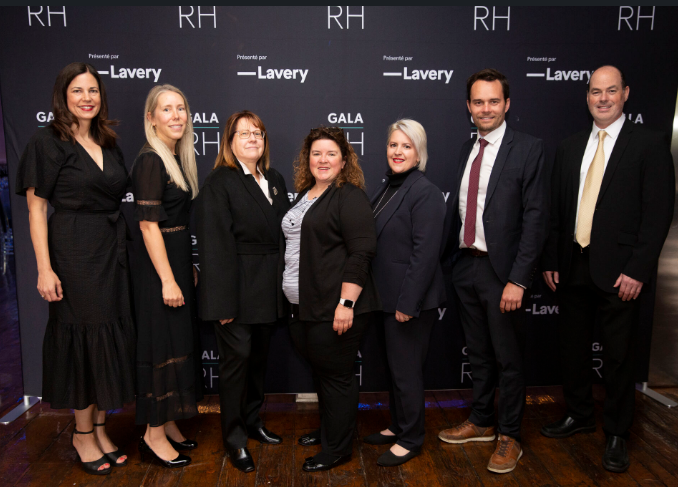 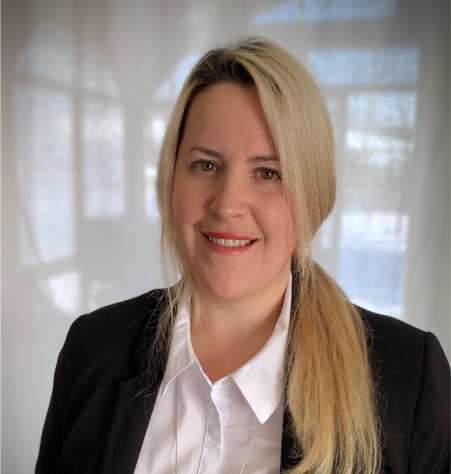 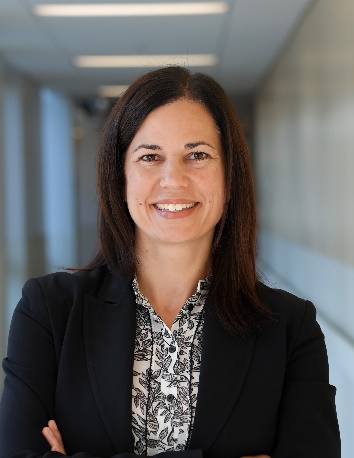 Jacynthe Boisvert, Dps. CIHR
Assistant to the Director of Human Resources, Communication and Legal Affairs
Commited team 
Manon Beaudet, Graduate diploma CIRA
Deputy DirectorEmployee experience Leader and organisational culture
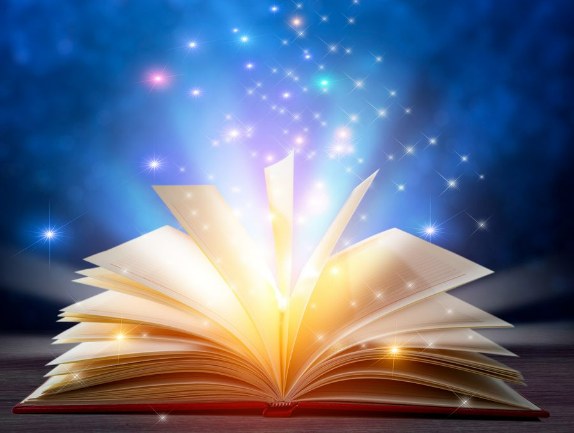 Agenda
1st part: A little bit of history
Organisational gamble: moving from a culture of hours to a culture of balance
The meaning of our approach: our guiding principles

2nd part: Lifting the veil on the mystery
How have we succeeded despite the pandemic? (examples of concrete measures)
Examples of bold actions
1st part A little bit of history
Origins of the GH approach at CISSSME
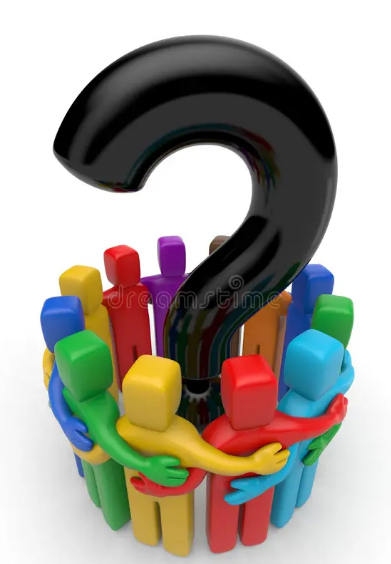 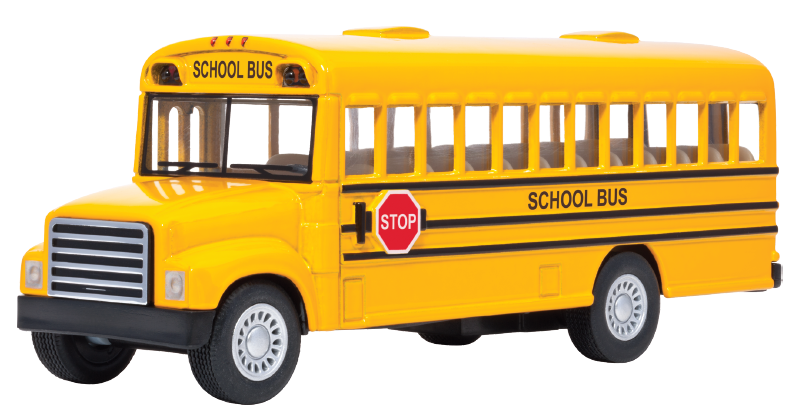 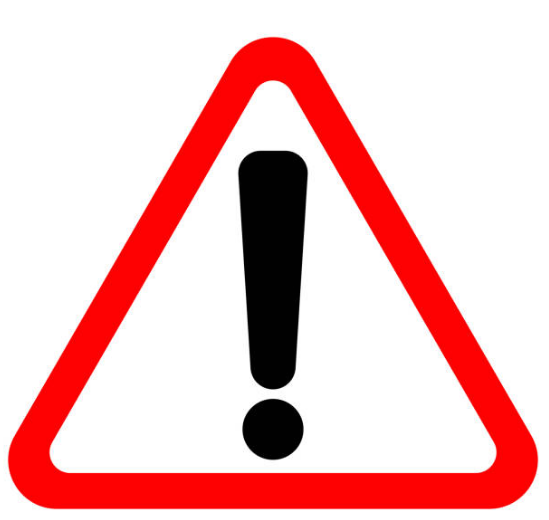 X 47
Employees absence every day 
(out of 12,000 employees at the moment)
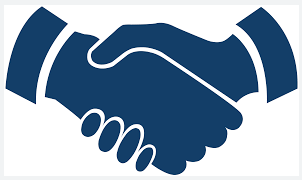 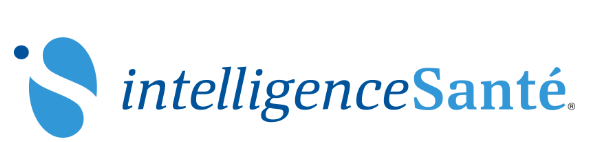 Organisational gamble :positive cascade and reinforcement
CEO's friendly ticket
Our CEO and CEOA
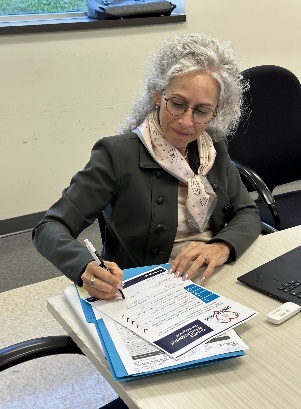 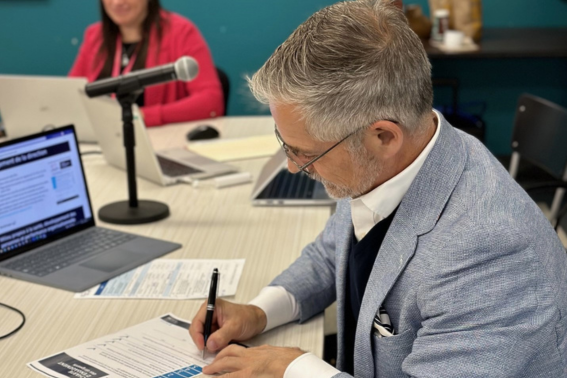 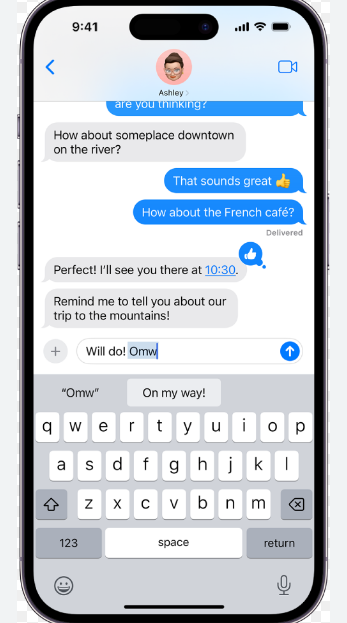 Setting an example
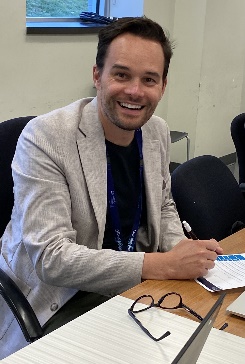 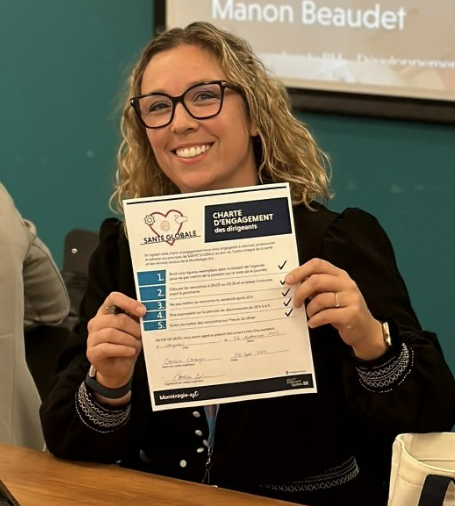 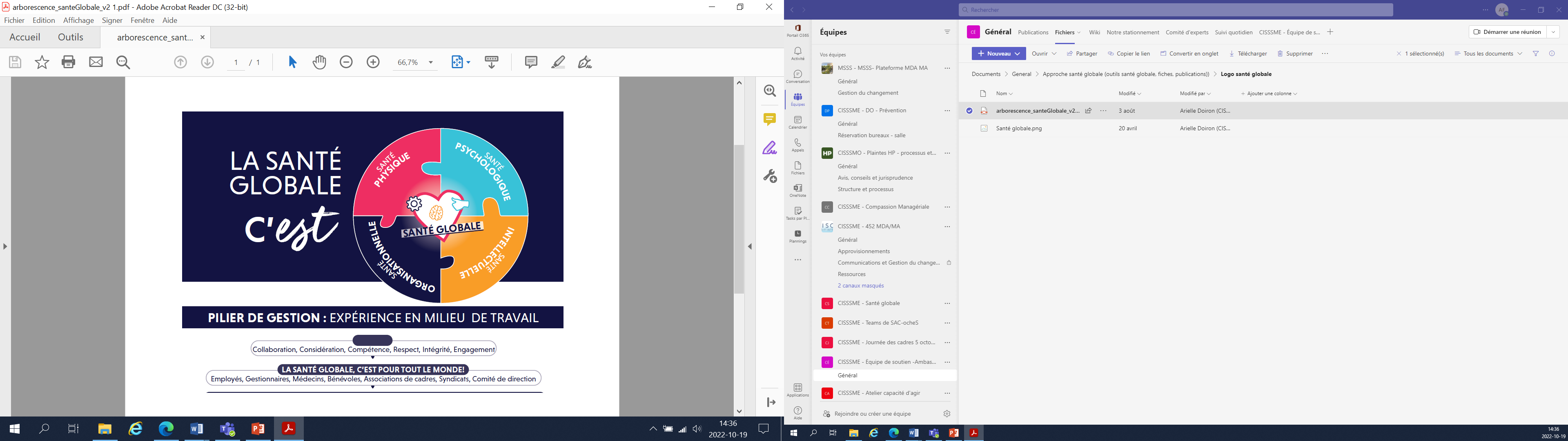 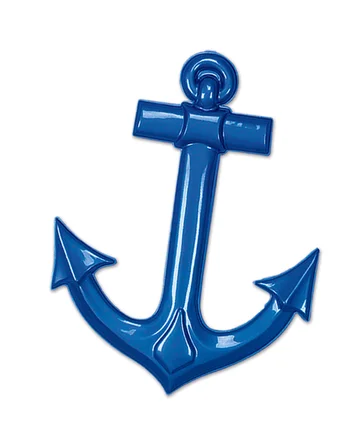 Integrate into our management system: strategic anchoring in our culture
Workplace experience
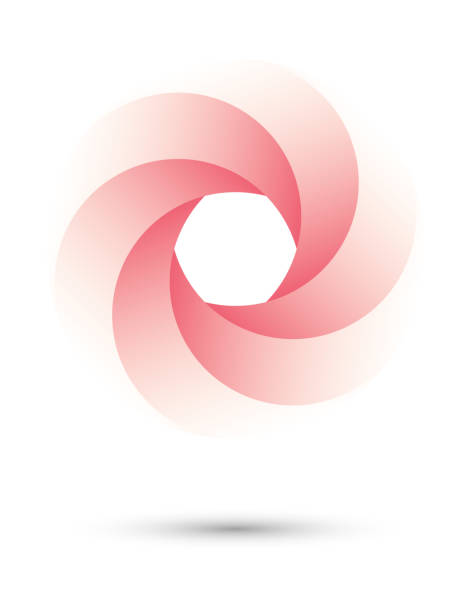 Guiding principles of the approach
« OUT OF THE BOX » VISION
Guiding principles of the approach
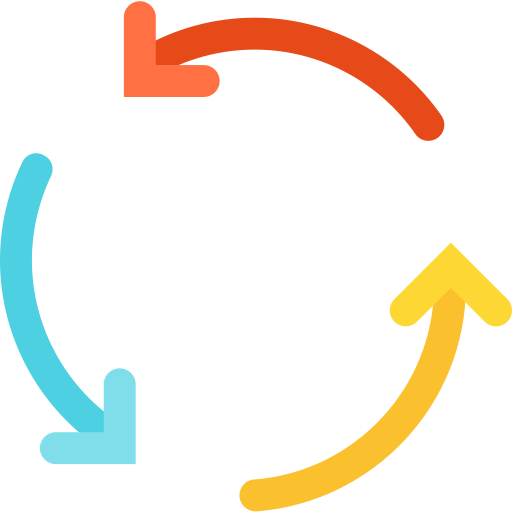 SIMPLIFY
FUN
PREVENTIVE
2nd part Lifting the veil on the mystery
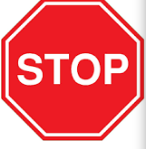 What exactly is the global health approach?
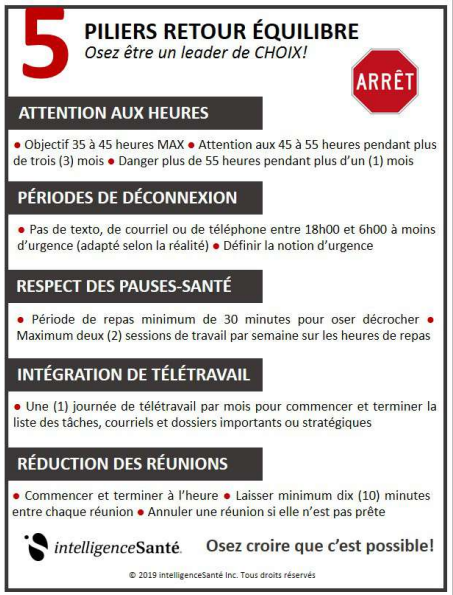 Allow ourselves to talk truly;
Taking simple, practical steps to achieve balance;
Encouraging and promoting a healthy culture of balance;
Allowing ourselves to be preventive (cascade burn in/burn out).
5 simple, concrete practices
greet
apply
call
smile
thank
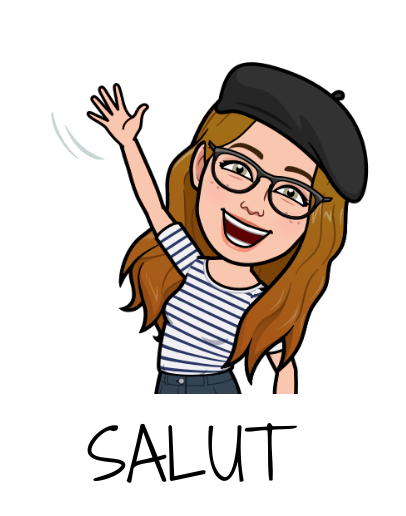 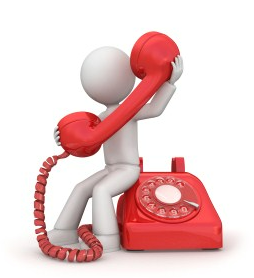 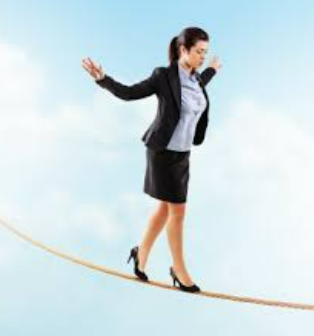 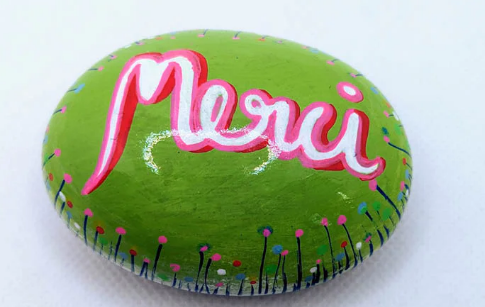 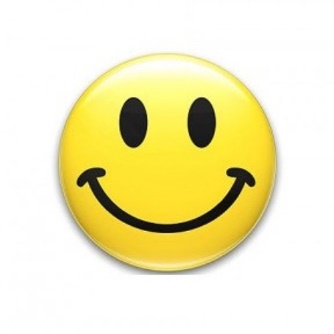 Organisational measures
Schedule proximity
Disconnect 18h-6h
Meetings starting at 0:05/0:35
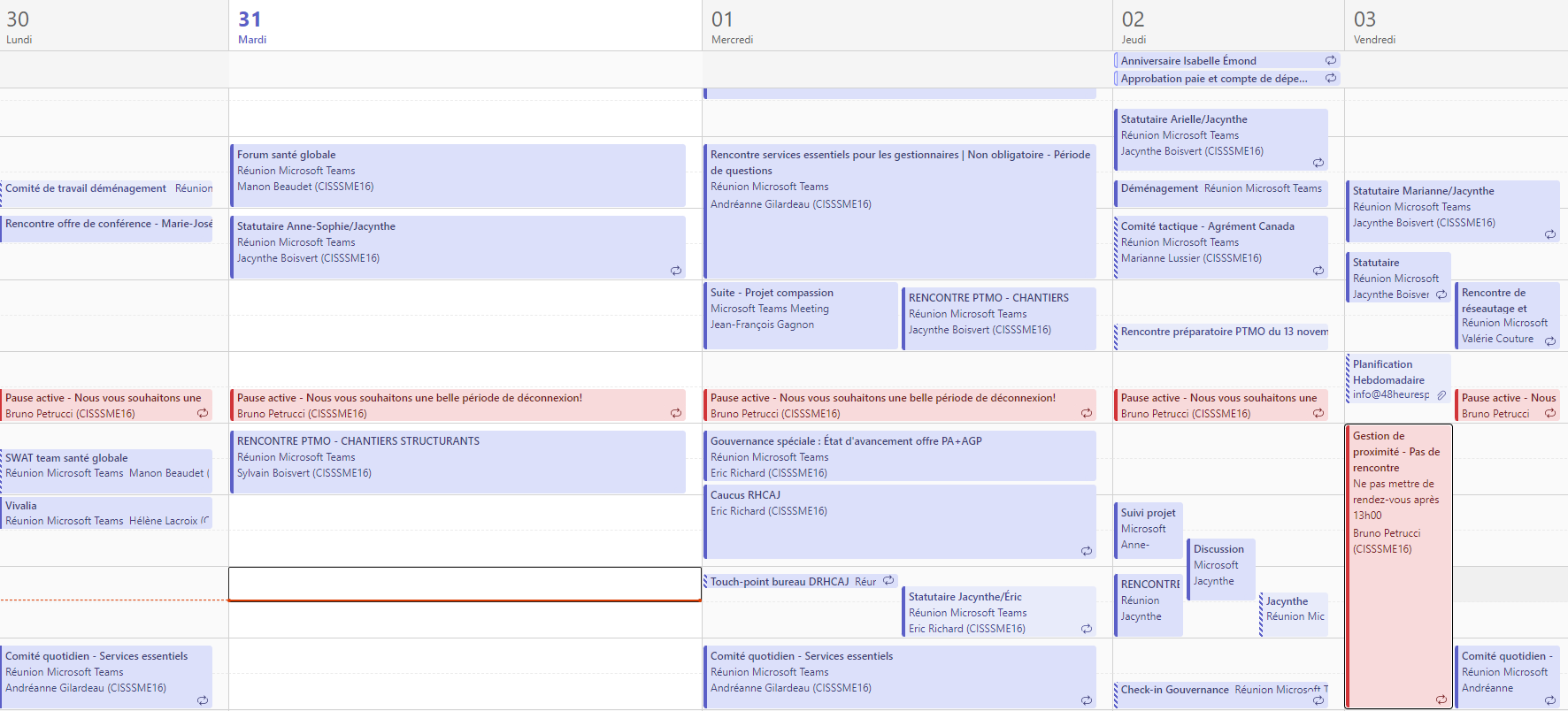 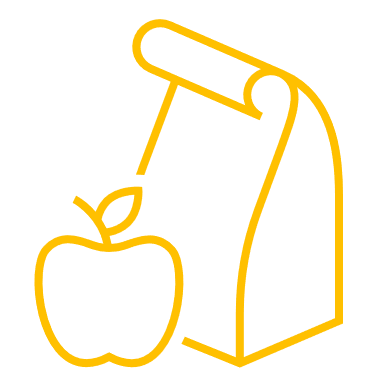 An active health break at lunchtime set aside in the diary by the CEO
Organisation of working time
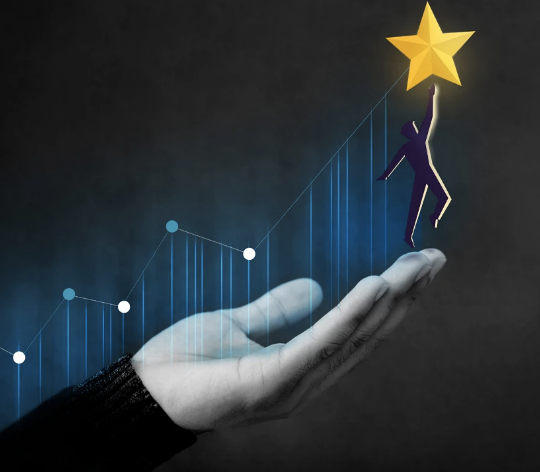 Top 10 challenges
A culture of hours
A CEO working a lot of hours
Being the guardian of meaning in the midst of a pandemic
Certain Directors didn’t believe in it. 
Distinguishing between equity and equality! 
Taking into consideration the 24/7 reality
The reality of our doctors' practices
Non-adherence to our Department of Health and Social Services measures: everyone working overtime
It's never the right time speech
Several new managers with manpower issues
Capacity issues for the GH team because of its popularity
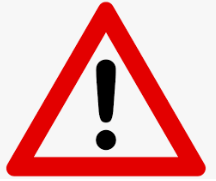 People were spreading rumours about my departure date!
Cultivate hope
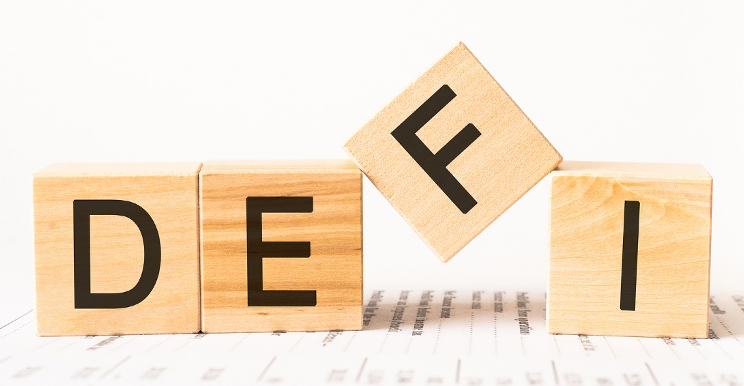 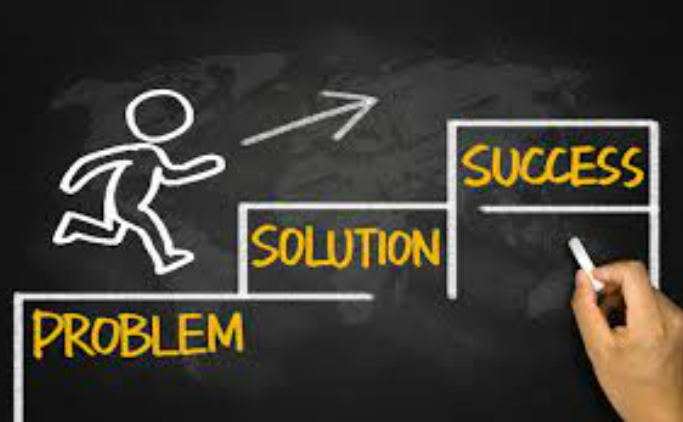 Examples of solutions
Progressive deployment of measures despite the pandemic
Disconnection calendar
Executive OT watch
Communications plan: distinguishing between being responsible and being on-call with our business partners (BPs)
Add the Maintaining and Restoring Balance tool to the contribution assessment process 
Legitimise disconnection by sending out friendly fines
Distinguish between exceptional situations and disconnection at all costs. 
Demystify the notion of urgency - Communication code and tool for sending delayed messages
Doctors' projects
Checklist: reducing intensity
Mandatory health leadership training for all new managers
Work in collaboration with BPs, coach environments to develop expertise
Integrating global health into our employer brand
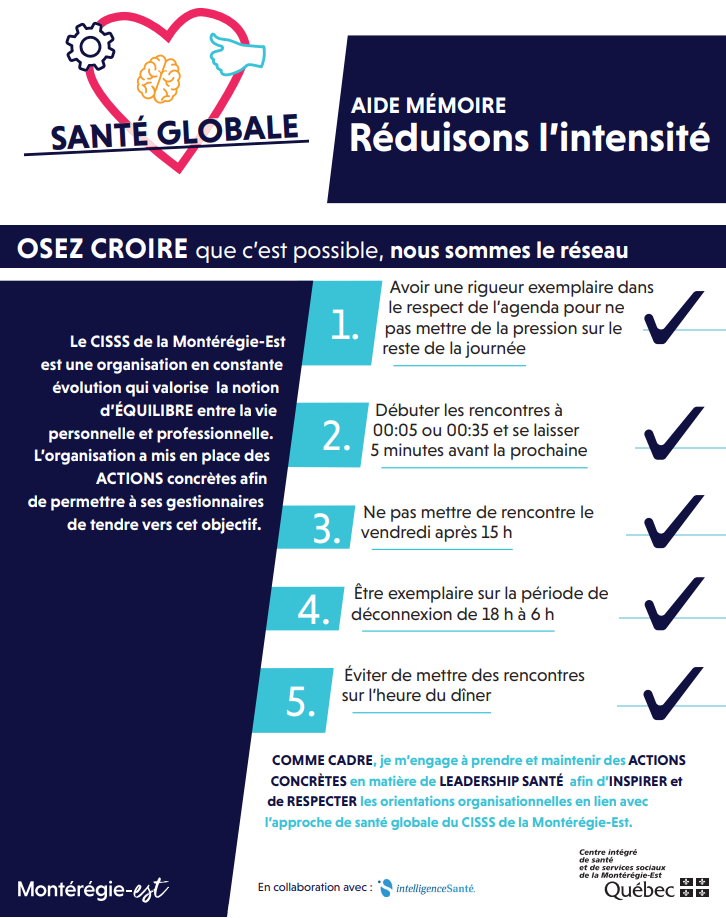 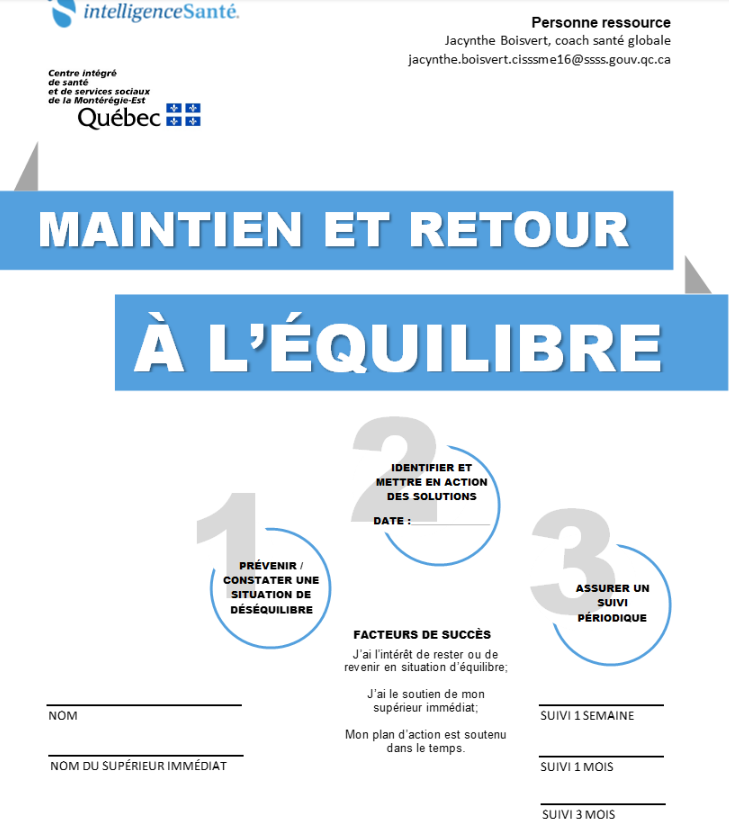 Maintaining and restoring balance
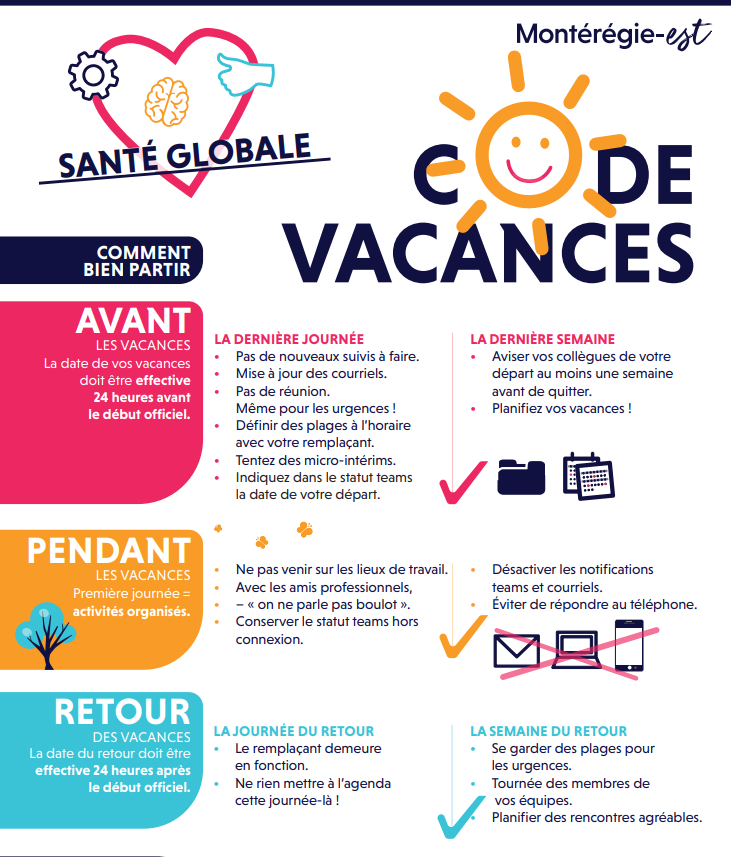 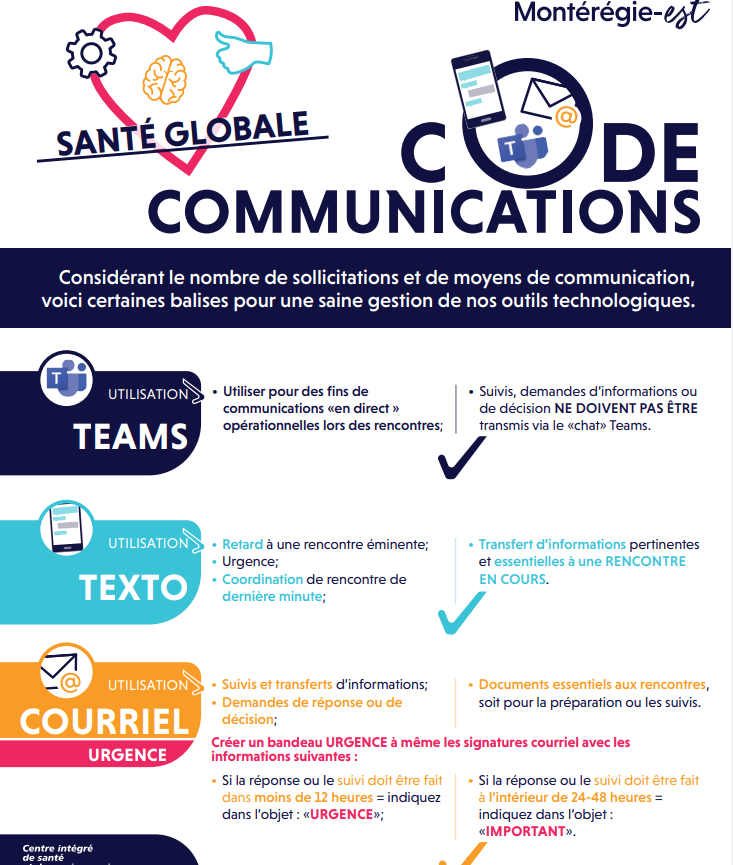 Vacation and communications code
Examples of bold actions
Holiday conference for our employees and their families
Integrating play and fun into our organisational executive's development day
Posture-credibility-pleasure
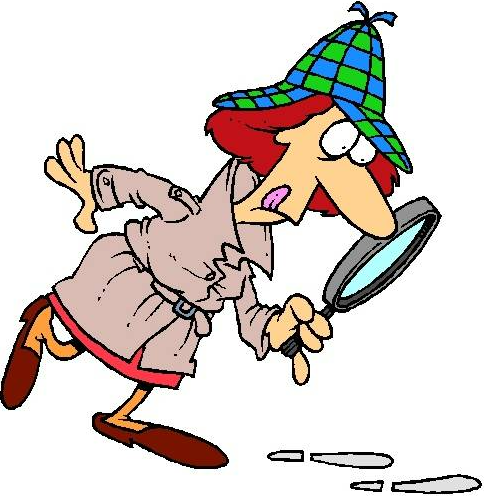 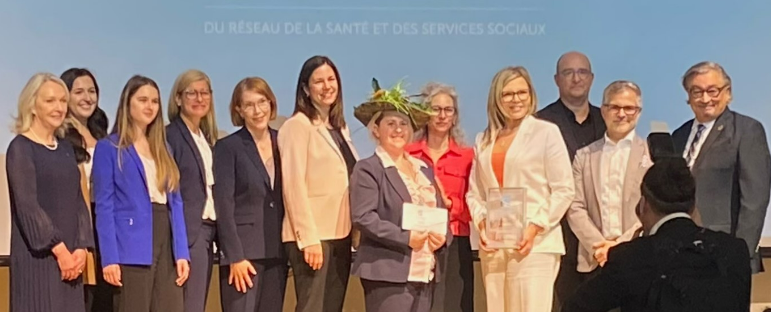 Progressive roll-out in brief!
Level of roll-out
Doctors
Employees
Managers
Flexible working hours
Active lunch break 
Management Academy
Management Day
Health and psychological first aid Ambassadors
Partnerships with universities
Holiday for all training
Managers' Voice
Addition of management positions
Global Health Plan 2.0
Hiring of a Organisational health management consultant 
Welcome course for new employees
Holiday code
Meeting 00:05
Communication code
Meeting code
No meeting area
Psychological health barometer
Examples 
Of actions:
Regain your Maintaining and restoring balance momentum
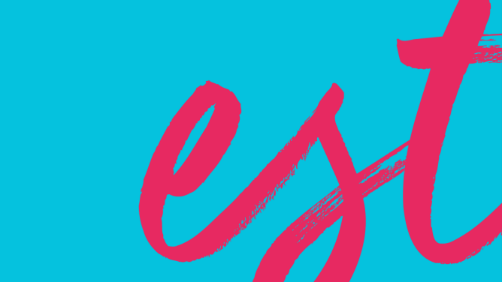 [Speaker Notes: )]
What sets us apart: our multi-level service
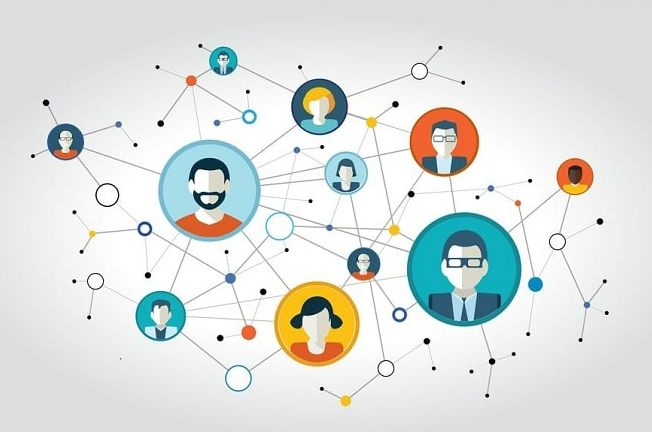 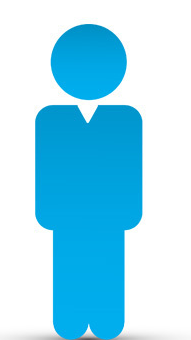 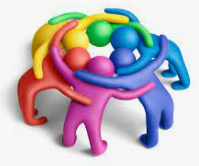 Coaching global health



52 unbalanced executives received global health coaching; 
25 % openly expressed that they had avoided leaving on disability or the organisation following the coaching;
The unspoken approach
Workshops on practices

94 % average satisfaction on global health support initiatives;
+40 % of senior managers use consultancy services for their teams or themselves
Actions in strategic projects
Planning session
Development day
350 health ambassadors trained at various levels
95 % average satisfaction health leadership training
A healthy environment, personal development and organisational performancele
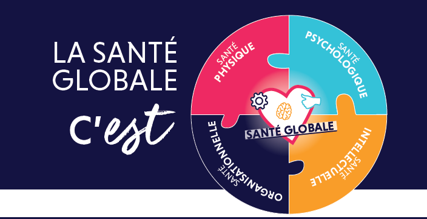 Découvrez notre vidéo (cliquez sur l’image)
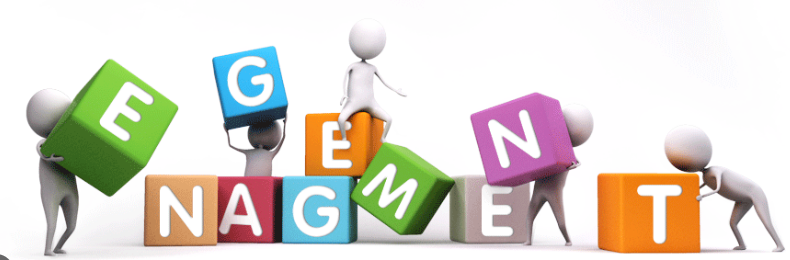 And now!
Would you be prepared to make a commitment? 

Always start with yourself  

What action(s) can you take?
QUESTIONS
THANK YOU!